Music
To explore irregular metre

Lesson 5 of 6
Miss Miner
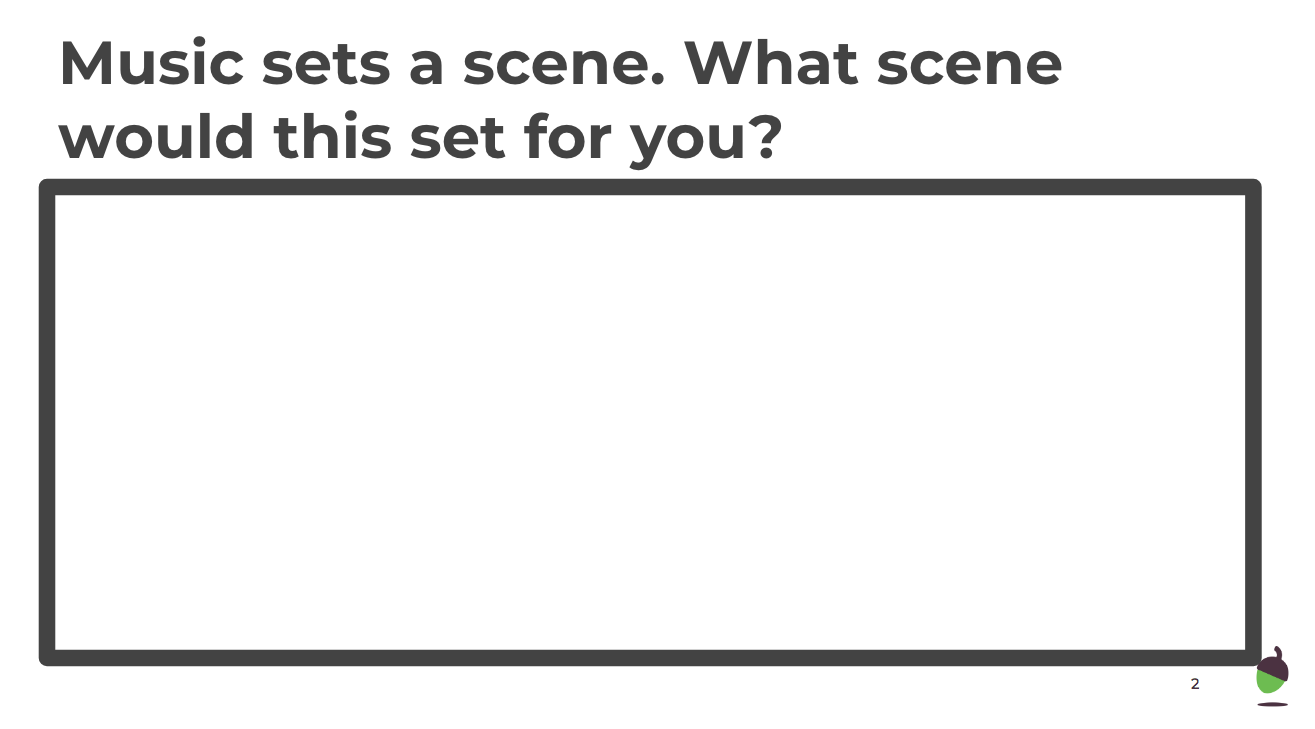 Composing in an irregular metre
Can you compose your own 5 beat rhythm?
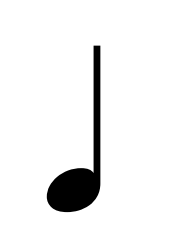 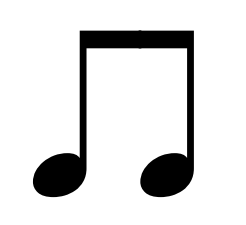 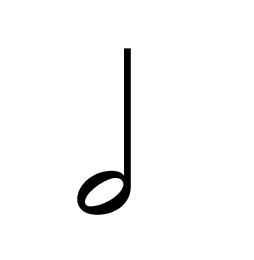